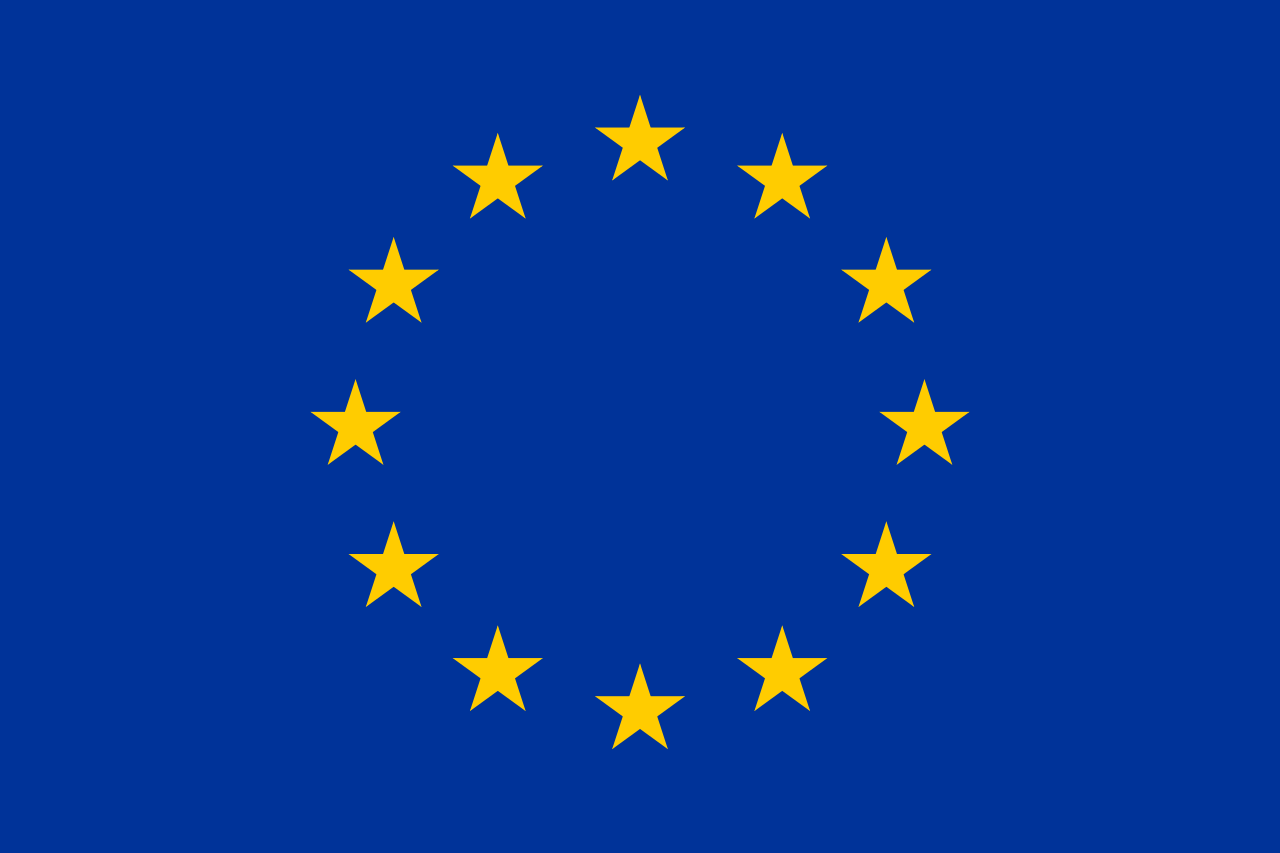 IMOLA IV Project3rd Seminar
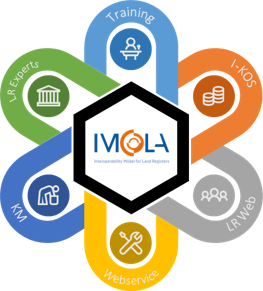 Mortgage Questions - first results
Elena Prada - elena.prada@provincia.tn.it
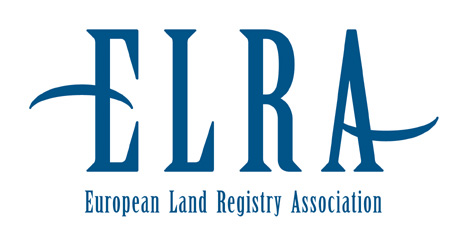 Project Name: Interconnexion Model for Land Registries (IMOLA) IV
Coordinator Contact: European Land Registry Association (ELRA)
Grant Agreement Number: 101160423
[Speaker Notes: Secretario General de ELRA: presenta el tema]
General info
Participants
9 CCPP answered the questions
Netherlands
Spain
Italy – Servizio Libro Fondiario e Catasto
Italy - Agenzia delle Entrate
Finland
Malta
Estonia
Portugal
Sweden
THANK YOU
3
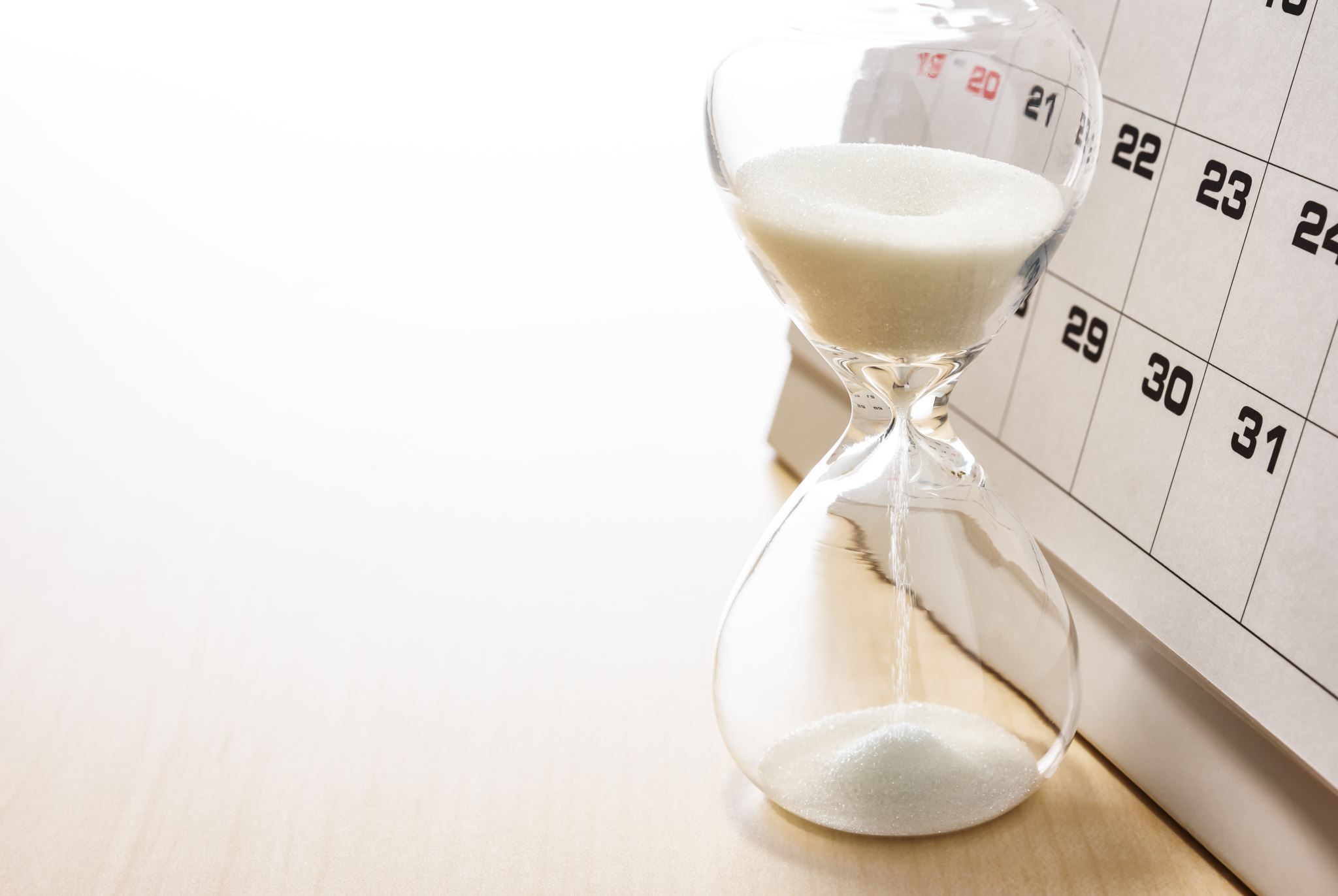 Effort
Time
Research
Study
KM application
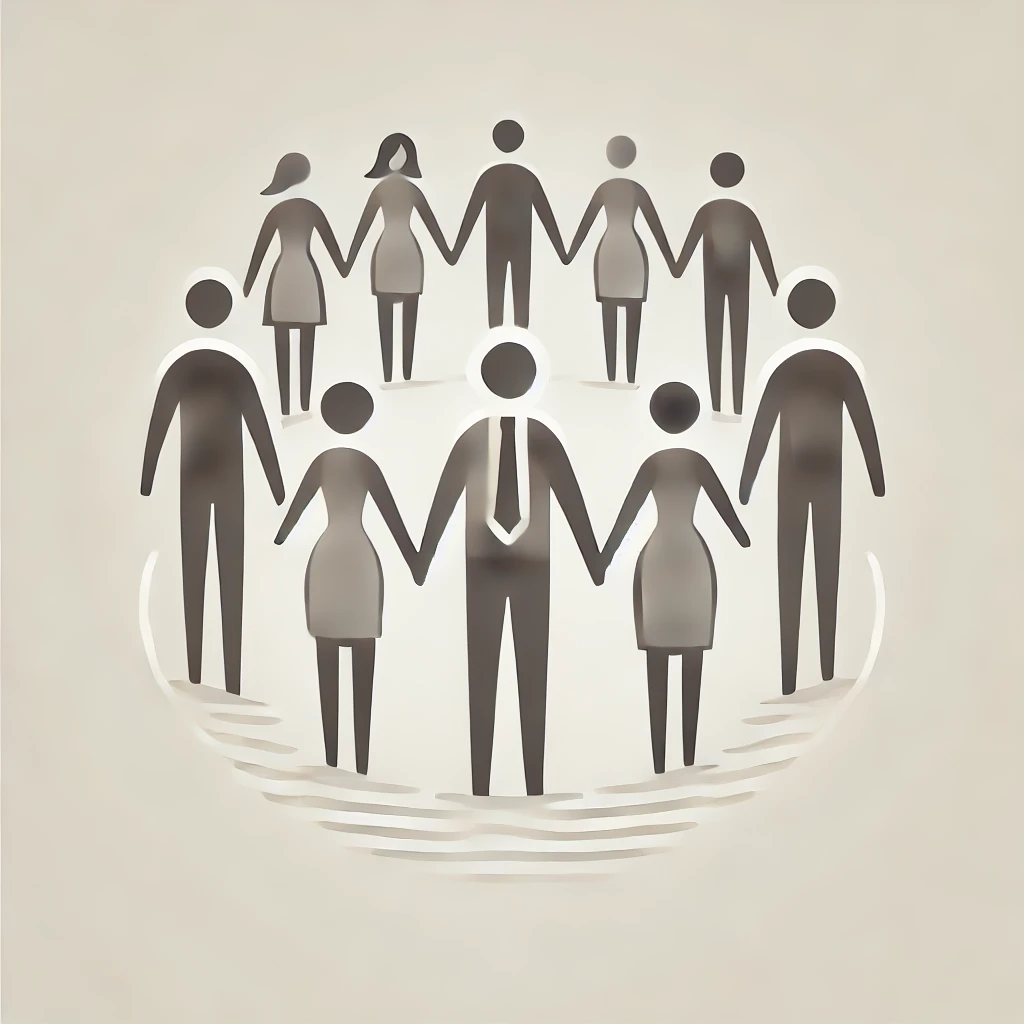 Mission
IMOLA core
Professional approach
Land Registrar expertise
Team up together
4
Preliminary results
Question: Is the mortgage established through constitutive registration, meaning that registration is required for its legal existence?
5
Preliminary results
Question: Does the mortgage hold the legal status of a property right according to the applicable national law?
6
Preliminary results
Question: Is the mortgage classified as collateral under the applicable law?
7
Preliminary results
Question: Can the mortgage guarantee other obligations different from the money debt, interests or arrears?
Result: YES - 67% 
NO - 33 % Finland + Malta + Sweden
8
Preliminary results
Question: Can the mortgage guarantee a debt of a different third party?
Result: YES - 67% 
NO - 11 % Sweden
[Not answered – 22 % IT Agenzia delle Entrate + Malta]
9
Preliminary results
Question: Can the mortgage be registered in favour of the proprietor of the LR unit?
Result: YES - 33% Estonia + Finland + Sweden
NO - 45 % Spain + Italy Libro Fondiario + Malta + Portugal
NOT APPLICABLE – 22 % Netherlands + Italy Agenzia delle Entrate
10
Preliminary results -FORMANTS
Question: Can the mortgage be registered in favour of the proprietor of the LR unit?
Formant: Legislative 78% - Estonia + Finland + Sweden + IT AE + IT LF + Portugal + Netherlands
Legislative and judicial 11% - Spain 
LR Range 11% - Malta
11
Preliminary results
Question: Is the rank of the mortgage established according to the date of registration?
Result: YES - 78% 
[Not answered – 22 % Spain + Malta]
12
Preliminary results
Question: Is the rank of the mortgage established through an agreement between the involved parties?
Result: YES - 78% 
NO – 11% Sweden
[Not answered – 11 % Malta]
13
Preliminary results
Question: Is the mortgage considered the paramount charge on the land register unit?
Result: YES - 22% Netherlands + Italy Agenzia delle Entrate
NO – 45% Estonia + Finland + Italy Libro Fondiario + Sweden
NOT APPLICABLE – 11% Portugal
[Not answered – 22 % Malta + Spain]
14
Preliminary results
Question: Does the mortgage grant the right to demand an auction or other form of forced sale of the mortgaged property?

Result: YES - 56% Spain + Estonia + Finland + Italy Libro Fondiario + Sweden
NO – 22% Netherlands + Portugal
[Not answered – 22 % Malta + Italy Agenzia delle Entrate]
15
Preliminary results - FORMANTS
Question: Does the mortgage grant the right to demand an auction or other form of forced sale of the mortgaged property?
Formants: Legislative – 71% most of countries
Legislative + Judicial + Doctrinal – 29% Spain
16
Preliminary results
Question: Does the mortgage provide the mortgagee with the authority to reclaim the mortgaged property?
Result: YES - 11% Netherlands
NO – 56% Spain + Finland + Italy Libro Fondiario + Sweden + Portugal
[Not answered – 33 % Malta + Italy Agenzia delle Entrate + Estonia]
17
Preliminary results - FORMANTS
Question: Does the mortgage provide the mortgagee with the authority to reclaim the mortgaged property?
Result: Legislative – 75% 
Legislative + Judicial 12% Spain
Other – 13% Finland [a court decision is needed]
18
Preliminary results
Question: Does the mortgage restrict the mortgagor from transferring the property while it is encumbered by the mortgage?
Result: YES - 11% Netherlands
NO – 78%
[Not answered – 11 % Malta]
19
Preliminary results
Question: Can another mortgage be registered after this one has been established?
Result: YES - 67% 
[Not answered – 33 % Estonia + Malta + Italy Agenzia delle Entrate]
20
Preliminary results
Question: Can additional encumbrances be registered after this mortgage?
Result: YES – 45% Spain + Finland + Italy Libro Fondiario + Sweden
NO – 22% Netherlands + Portugal
[Not answered – 33 % Estonia + Malta + Italy Agenzia delle Entrate]
21
Preliminary results
Question: Does mortgage result in a temporary registration?
Result: YES – 45% Netherlands + Italy Agenzia delle Entrate + Italy Libro Fondiario + Portugal
NO – 33% Estonia + Finland + Sweden
[Not answered – 22% Spain + Malta]
22
Preliminary results - FORMANTS
Question: Does mortgage result in a temporary registration?
Formants: Legislative – 86%
Other – 14% Netherlands [no explicit legislative formant]
23
Preliminary results
Question: Does the mortgage result in provisional registration?
Result: NO – 78% 
[Not answered – 22% Spain + Malta]
24
Comments
Connection between the principle of collateral nature of the mortgage and the possibility to register a mortgage in favour of the proprietor of LR Unit



NO collateral nature: Estonia + Sweden 
Registration in favour of the proprietor: Estonia + Sweden (+ Finland)
But not a debt of a third party!
25
Comments
Powers of mortgagee + subsequent registrations
Restrictive systems: Netherlands + Portugal



NO right of forced sale!

Restrictive systems: Netherlands



Limits for mortgaged property transfer + no additional encumbrances
But YES reclaim authority
26
Conclusions
Partial and preliminary results
Need of more data
Project: intended to be constantly implemented
Effort + time
Call for work on KM
Answer questions + use of formants
Complete not answered questions
 No deadline – more data for June seminar
WP2: feel free to contact us for any kind of doubts
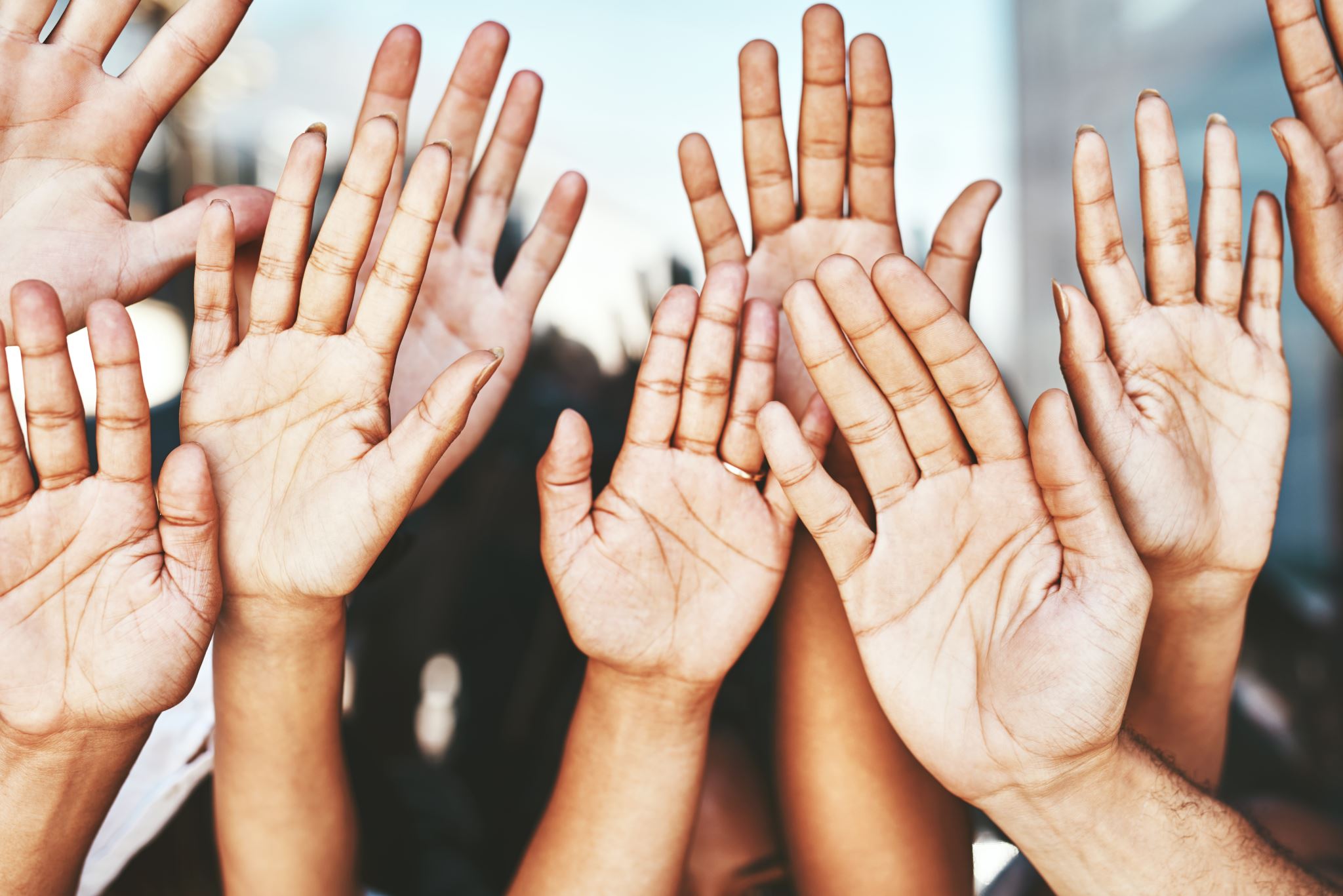 27
Thank you for your attention
elena.prada@provincia.tn.it